Community Forums:
Let Your Voice Be Heard!
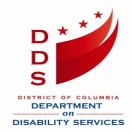 Proposed Amendments and Transition Plan Home and Community Based Waiver for People with Intellectual and Developmental Disabilities
People with intellectual and developmental disabilities and their families, advocates, providers, and other stakeholders are invited to community forums to discuss:

CMS’s Home and Community Based Settings Rule
Proposed amendments to the HCBS Waiver, including new rates for services and changes to existing services. 
D.C’s plan to assess our settings and come into compliance, where needed.  (Transition Plan)  

Please come and share your thoughts and ideas.
DDS, 1125 15th Street, NW, Room 1A, Washington, DC, 20005
December 1, 2014
3:00 PM	Presentation on CMS HCBS Settings Rule
4:00 PM    	Forum on DC’s Proposed Waiver  Amendments and Transition 	Plan

December 8, 2014 
Special Session For People with Intellectual and Developmental Disabilities
2:00 PM	Reading and Discussion of DC’s Transition Plan 

All documents are posted for your review at: http://dds.dc.gov/node/880702.
Please RSVP, including any request for accommodations to Jestina Heroe at jestina.heroe@dc.gov; (202)730-1586.